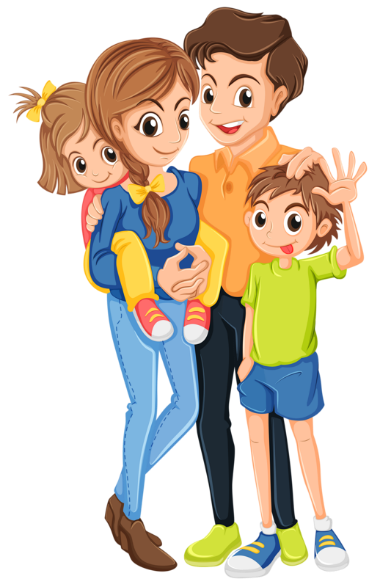 Я досліджую світ
1 клас
людина серед людей
Урок 29
Які звертання побутують 
у твоїй родині?
Налаштування на урок
Настрій якого помідорчика співпадає з твоїм настроєм?
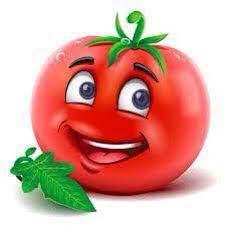 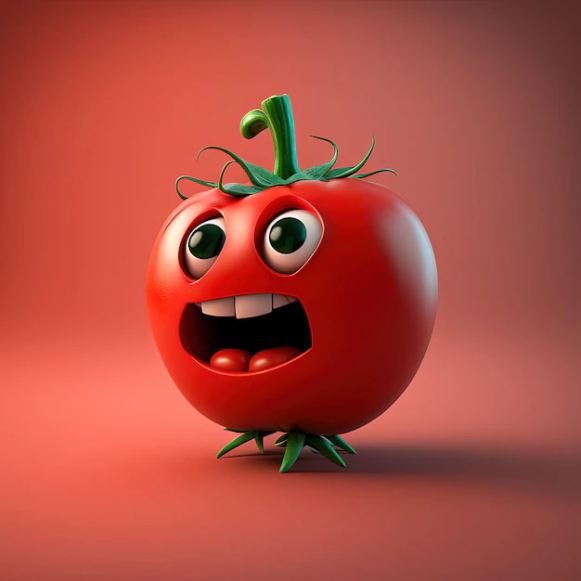 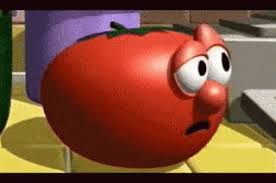 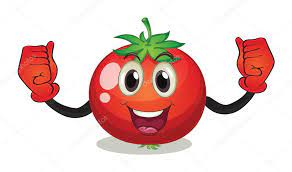 Який чудовий день!
Який сумний день!
Який цікавий день!
Який тривожний
день!
Вправа «Синоптик»
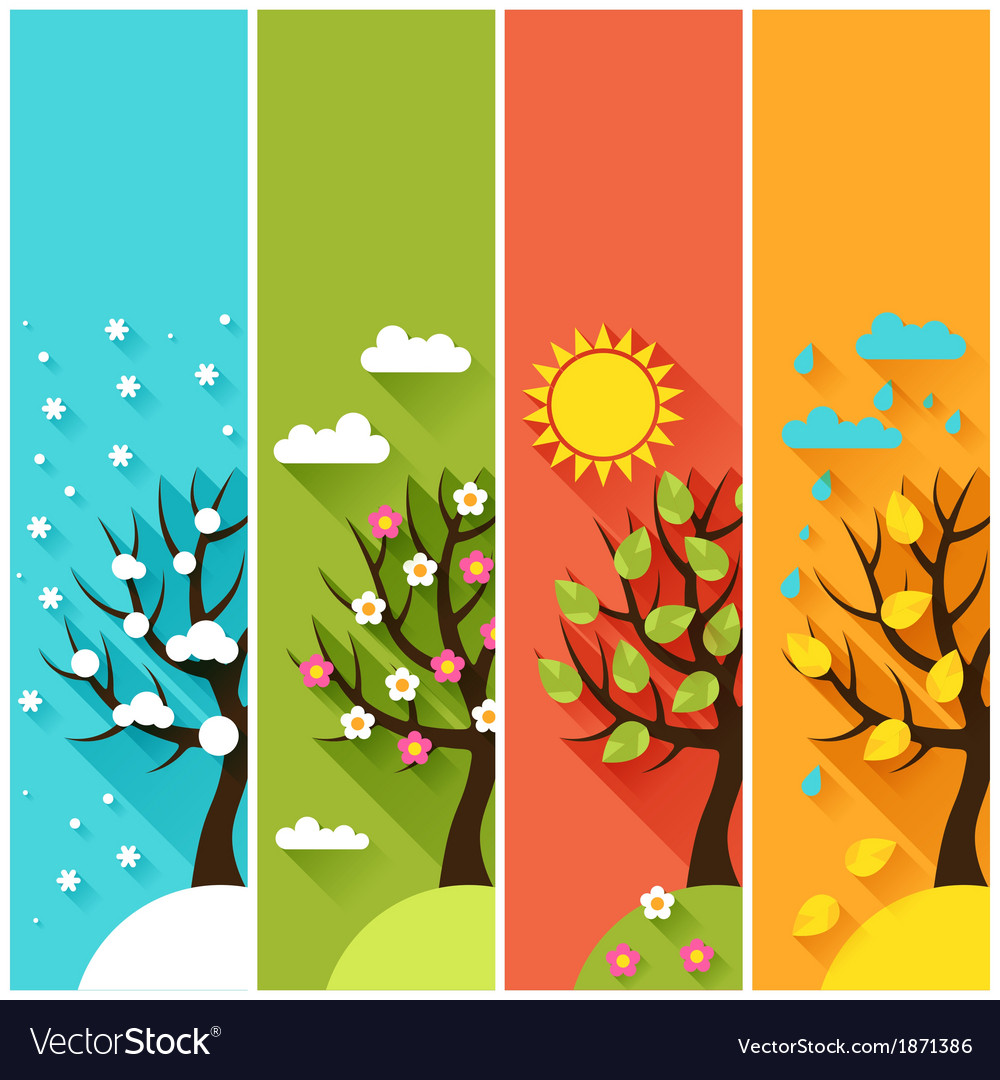 Яка зараз пора року?
Який місяць?
Яке число?
Який день тижня?
Вправа «Синоптик»
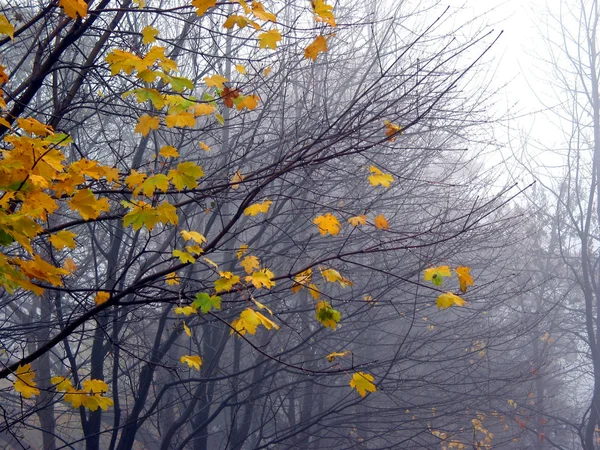 Який стан неба?
Тепло чи холодно надворі? 
Яка температура повітря?
Чи дує вітер? Якщо так, то сильний чи повільний?
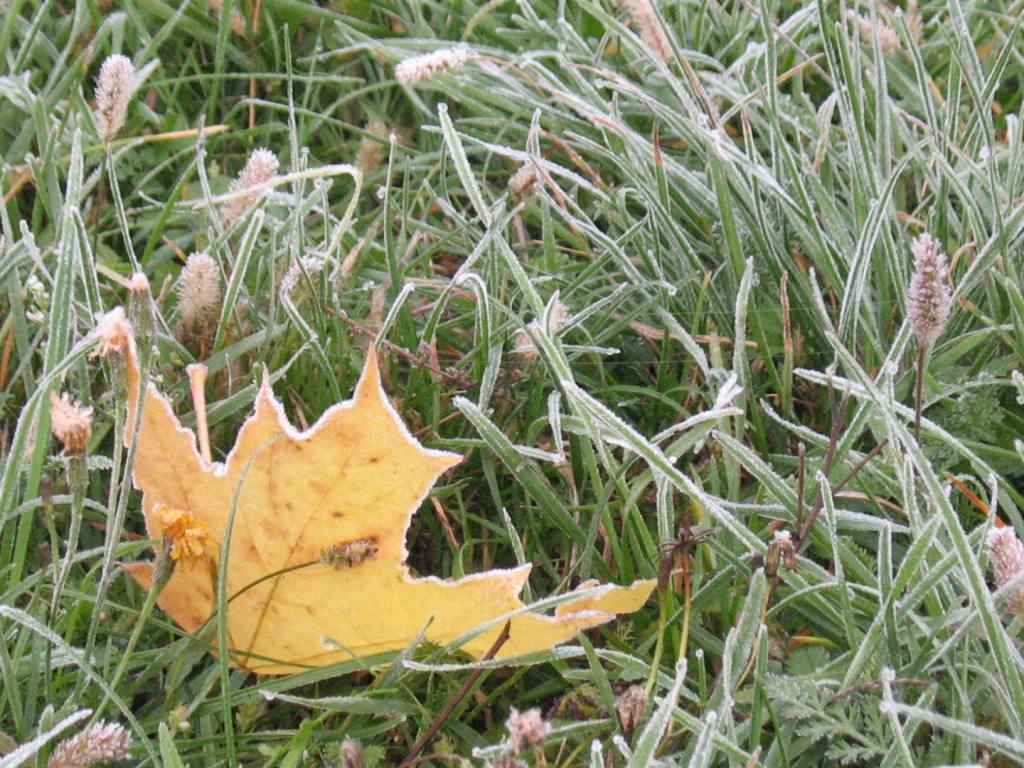 Чи були протягом доби туман, опади?
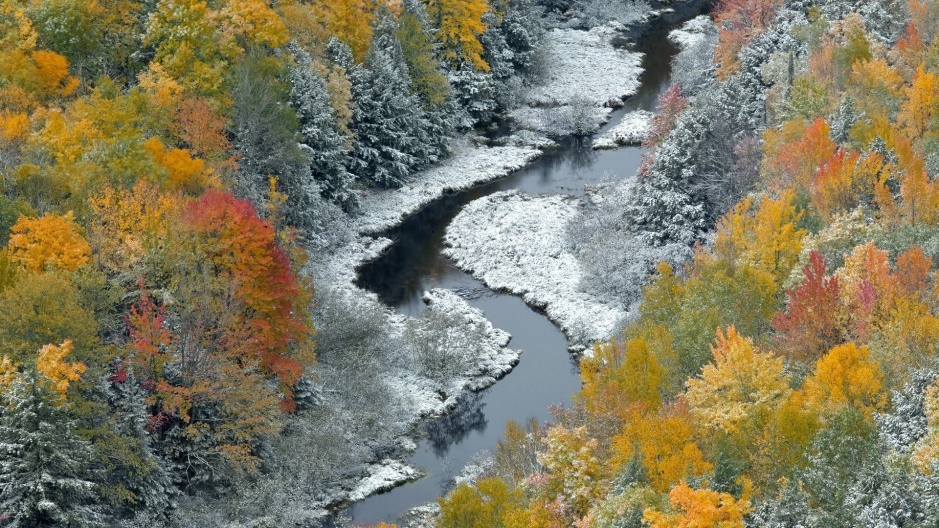 Листопад – 
зими брат
Яку родину ти вважаєш щасливою?
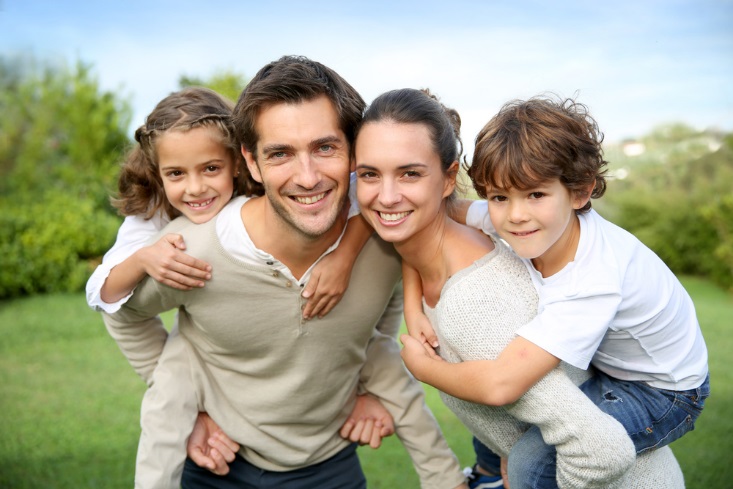 У щасливій родині 
піклуються одне про одного,
люблять і шанують одне одного,
панують добрі стосунки та взаємодопомога.
Обери, як ти звертаєшся до мами, тата. Доповни
Неню
Мамо
Татку
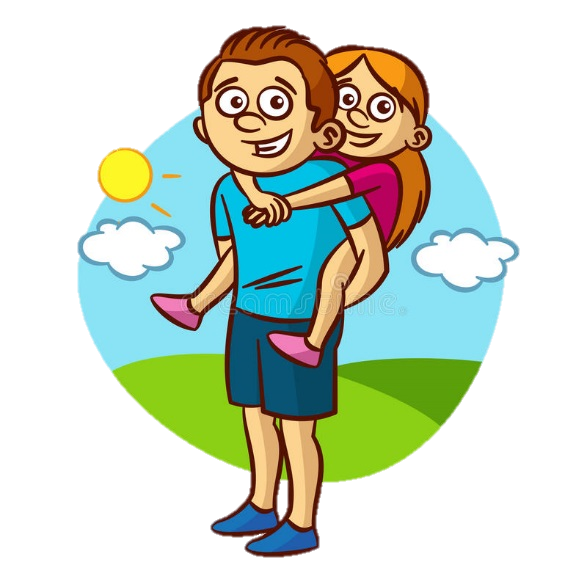 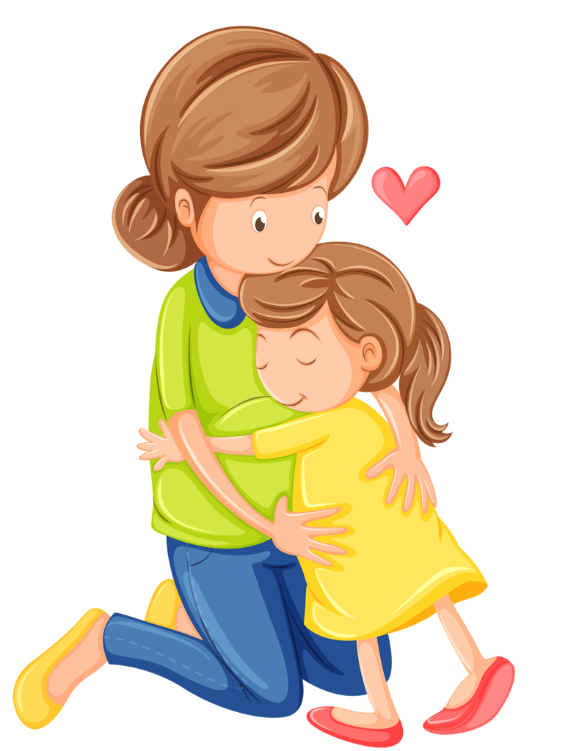 Мамочко
Тату
Матусю
Татусю
Мамусенько
Таточко
Обери, як ти звертаєшся до бабусі, дідуся. Доповни
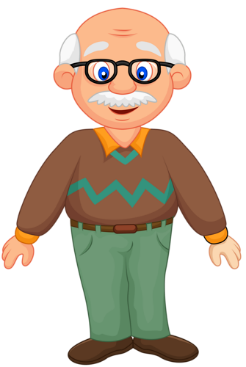 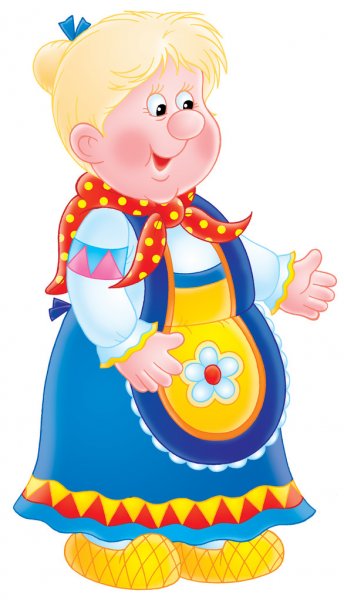 Бабусенько
Дідуленько
Бабусю
Дідусю
Бабуню
Діду
Бабуленько
Дідусенько
Плесни в долоні, якщо слово стосується родини.
Бабуся
Мама
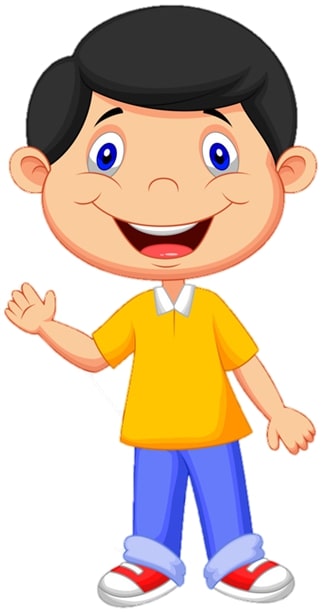 Сусідка
котик
Подруга
Приятель
Дідусь
Тато
Брат
Сестра
Запам’ятай
Кожна дитина любить, коли до неї звертаються лагідними словами. 
А як ти називаєш своїх рідних? 
Чи ніжно вимовляєш їхні імена?
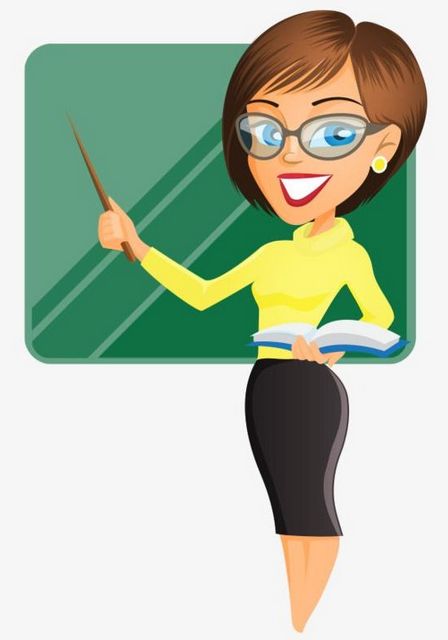 Важливо не лише вимовляти пестливі імена. Потрібно виявляти любов і пошану до рідних, повсякчас піклуватися й допомагати один одному.
Розкажи
Чи любиш ти спілкуватися в колі сім’ї чи друзів?
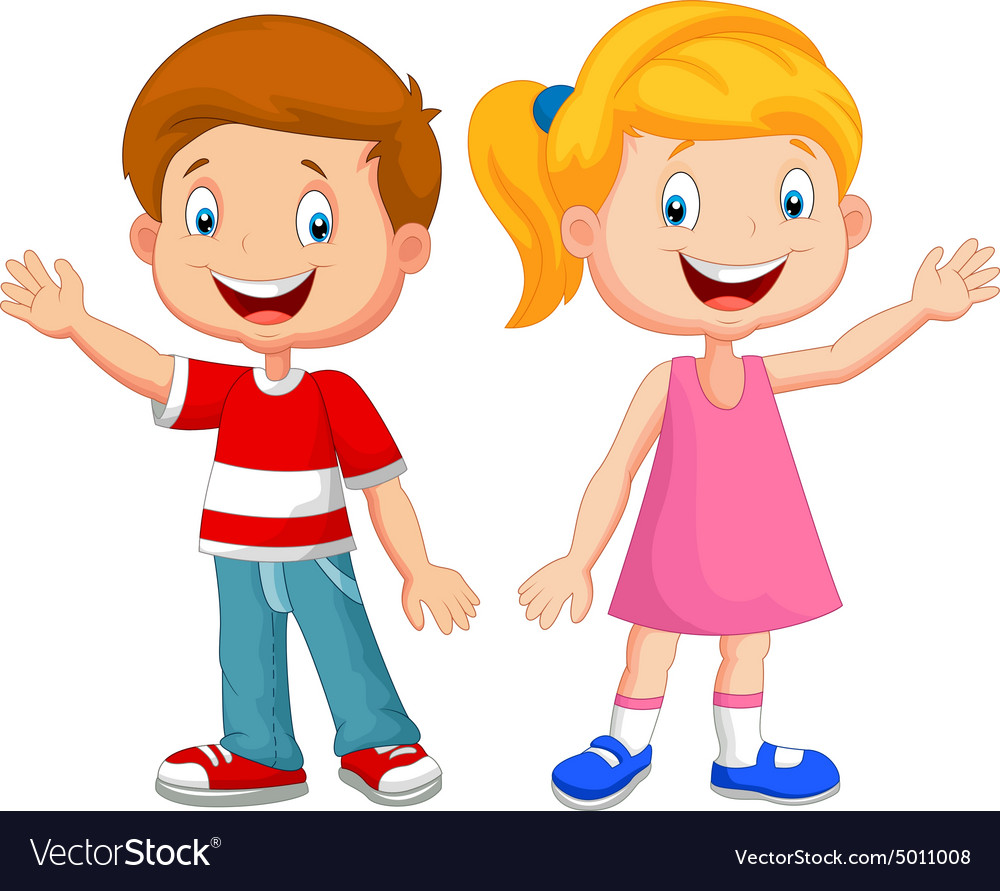 Як ти розумієш прислів’я?
Добре слово як сад квітне
Розпитай у своїх батьків чому вони обрали для тебе таке ім’я? Що воно означає?
Робота в зошиті
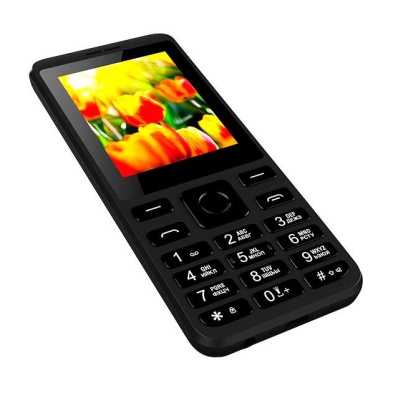 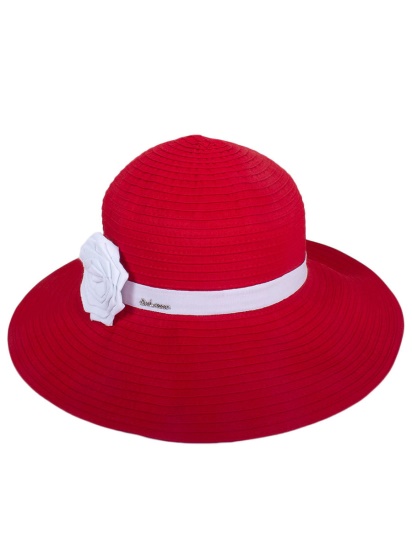 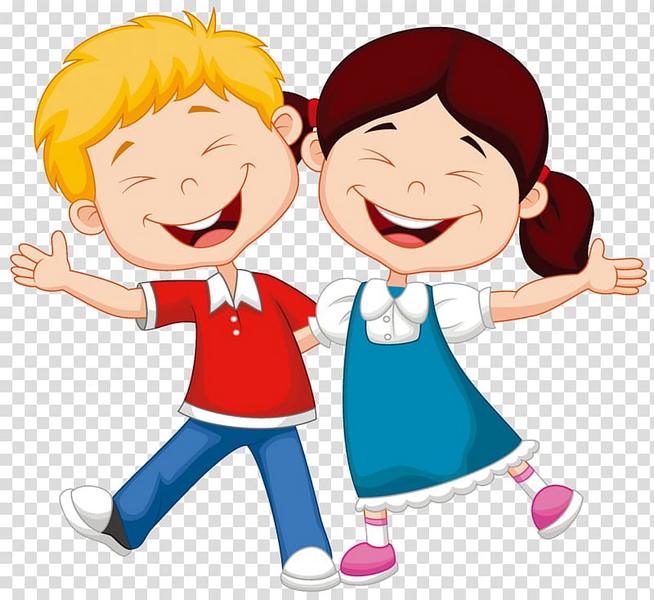 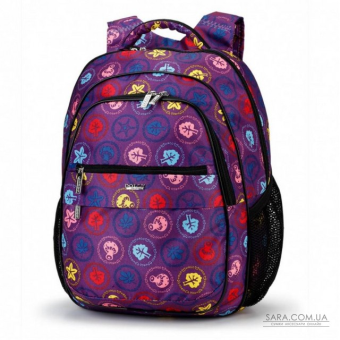 Що людина носить усе життя?
Допиши речення
Капелюх
телефон
Наплічник
Ім’я
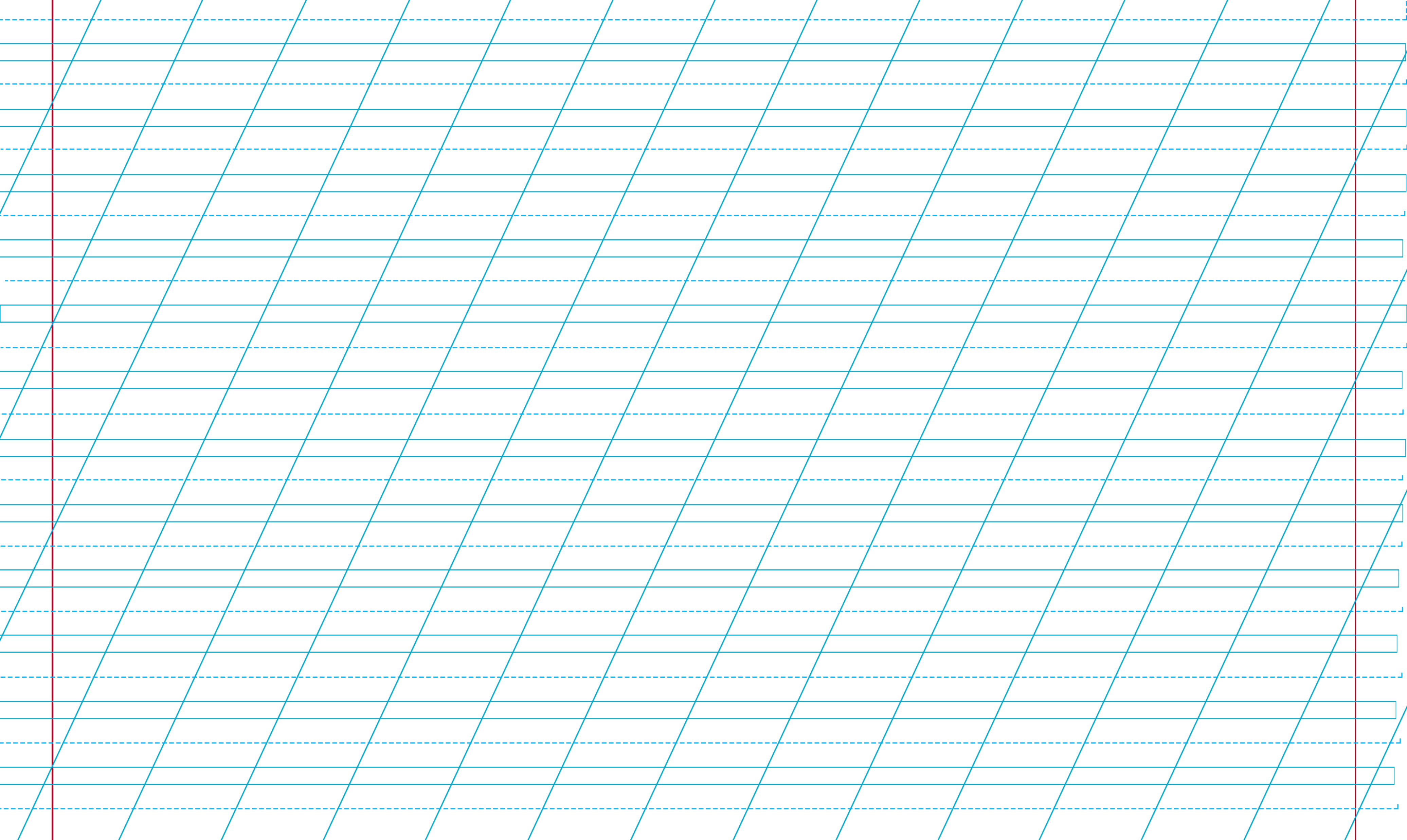 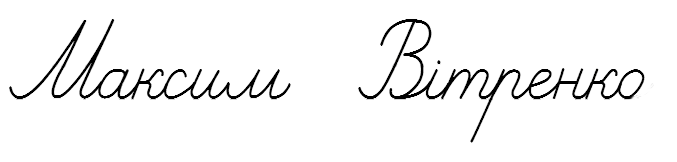 Моє ім’я
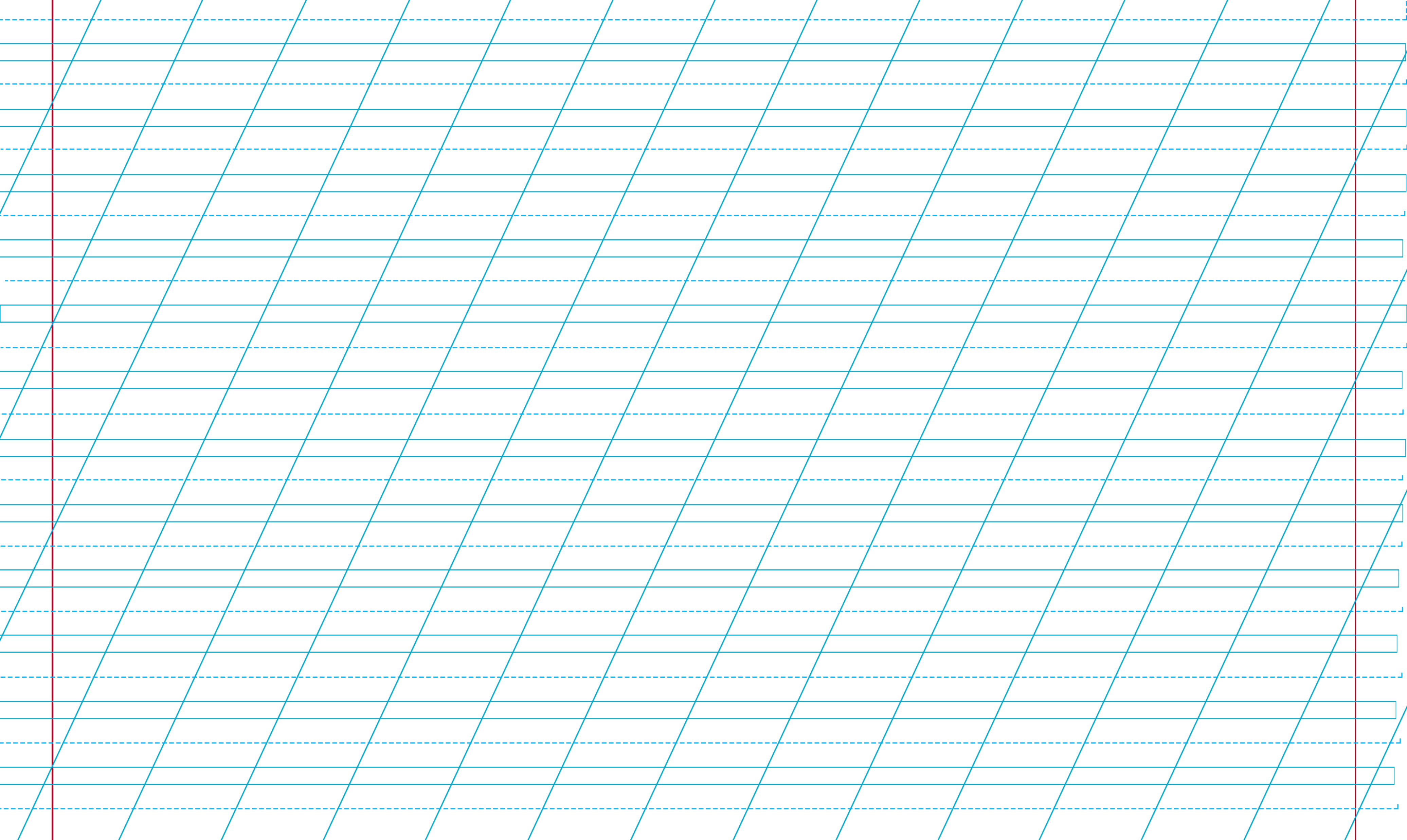 Воно означає
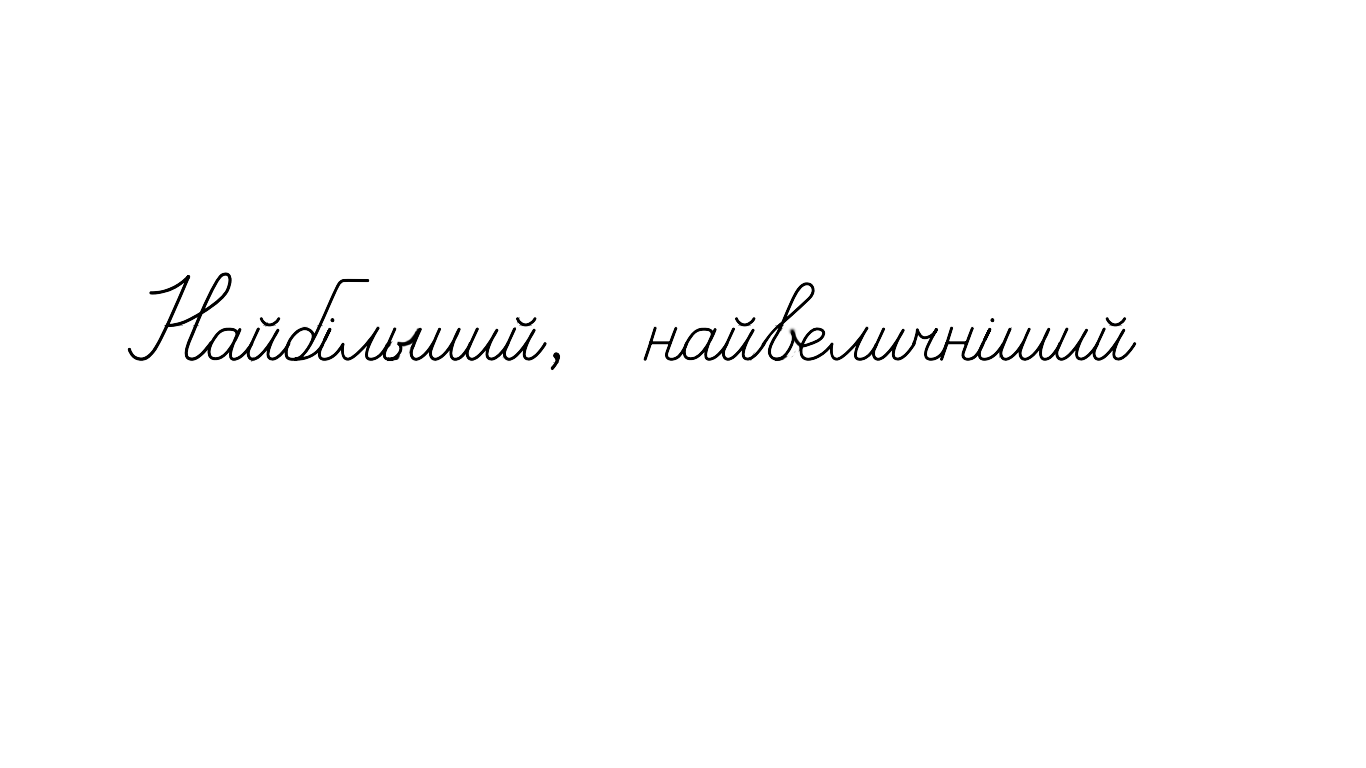 Зошит.
Сторінка
27
Робота в зошиті
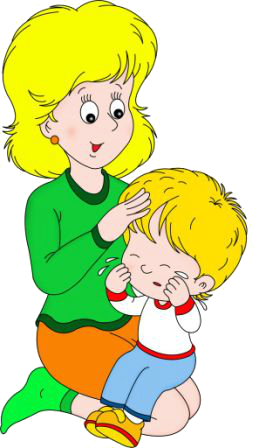 Ніжна, лагідна і мила, 
На цей світ нас народила. 
Я до неї пригорнуся, 
Це ріднесенька…
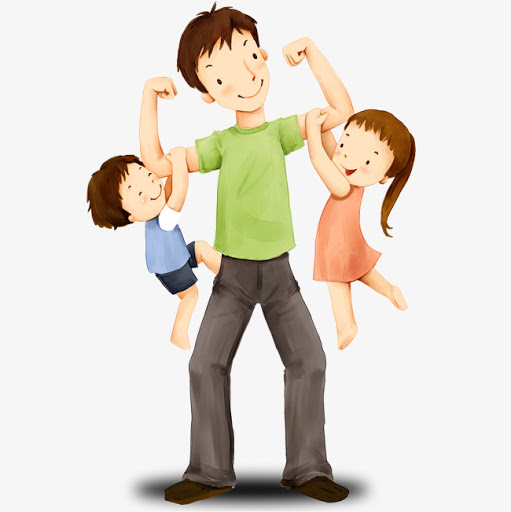 Тато
Мама
Хто усіх нас захищає, 
Матінці допомагає? 
З ним нічого не боюсь, Здогадались? Це…
Зошит.
Сторінка
27
Придумай назву для світлини
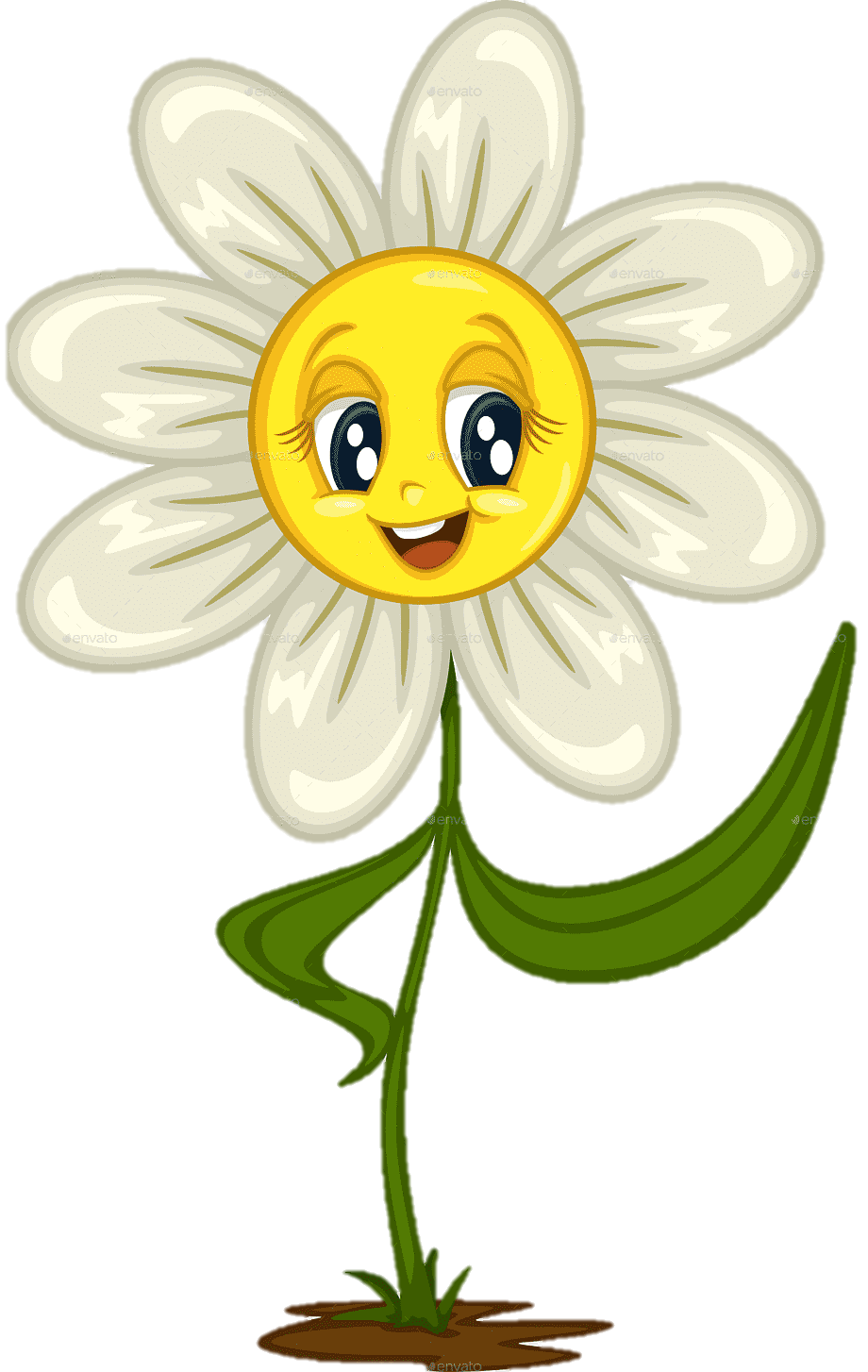 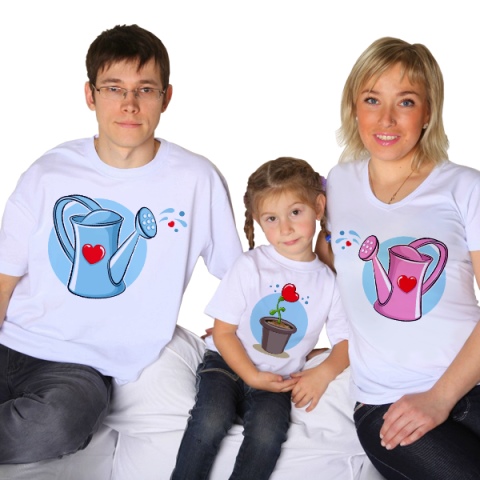 А ви знаєте, що існує День Родини? 
Відзначають його влітку, 8 липня. Символом родини є польова квітка з білими, ніжними пелюстками. 
Як називається ця квітка?
Зошит.
Сторінка
27
Давайте складемо квітку любові, промовляючи лагідні слова про свою сім’ю.
Квітка Любов
Надійна
Щаслива
Турботлива
Моя сім’я
Любляча
Здорова
Дружна
Рефлексія
Оціни свою роботу на уроці
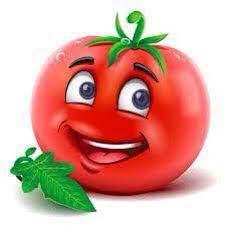 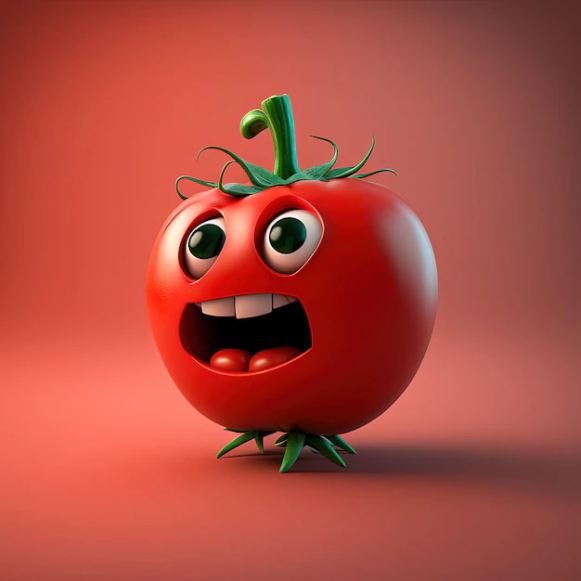 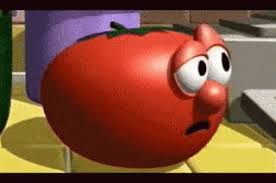 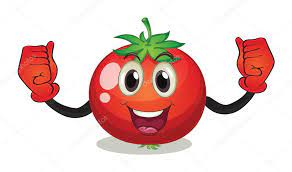 Я втомився/
втомилась
Було цікаво!
Було складно!
Було легко!